UBC Yearly Clock for 2017
1
UBC Yearly Clock for 2017
2
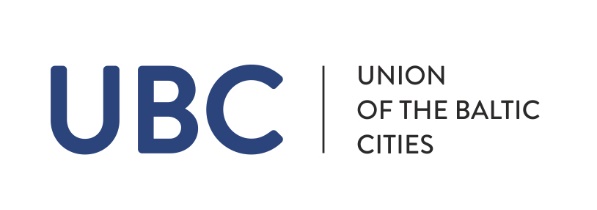 UBC Yearly Clock for 2017
3